La Bulgaria dopo la I guerra mondiale
Analisi del tempo breve:
13 Marzo 1911 alleanza difensiva tra Serbia e Bulgaria su pressione russa che divenne il 12 Maggio un’ alleanza militare.
Su iniziativa di Atene fu firmata con Sofia il 29 Maggio 1912 un’alleanza difensiva completata da un identico accordo tra Sofia e Cettigne.
Nasce così  l’Alleanza(Lega) balcanica contro l’Impero ottomano per spartirsene i restanti territori europei formata da Bulgaria, Grecia, Serbia, Montenegro.
Le conseguenze della sconfitta ottomana.
L’ elemento di coesione rappresentato dalla presenza di un nemico comune sparisce e lascia le potenze vincitrici a stretto contatto e con ambizioni sopite.  
Giugno-Luglio 1913 la Bulgaria contro tutti( a causa della Macedonia) ovvero contro greci, serbi, montenegrini e successivamente contro ottomani e romeni.
Trattato di Bucarest 10 agosto 1913 : la Bulgaria fu ridotta e dovette cedere alla Romania la Dobrugia.
La famiglia regnante.
Re Ferdinando I di Bulgaria del ricco ramo slovacco (Kohary) dei duchi di Sassonia-Coburgo-Gotha. 
Nipote da parte di madre di Luigi Filippo di Francia e da parte di padre(fratello) di Ferdinando II di Portogallo e cugino di II grado della regina Vittoria del Regno Unito.
Fu eletto dall’Assemblea Nazionale  il 7 luglio 1887 dopo la deposizione del principe Alessandro di Battenberg nel 1866 dopo che la corona era stata offerta anche ad altri principi europei e non.
Ferdinando I                e            Boris III
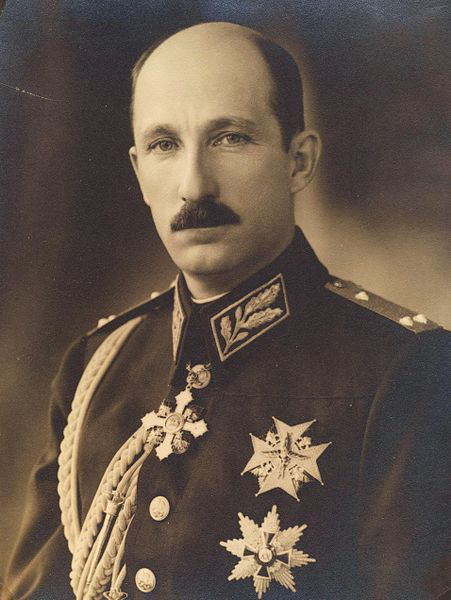 Dalla parte sbagliata!              La seconda catastrofe nazionale
Boris salì al trono dopo l’abdicazione del padre a seguito della sconfitta nella I g. m. combattuta a fianco degli Imperi centrali.
In base al trattato di Neuilly-sur-Seine(27 Nov. ‘19) Sofia perse tutti i territori rivendicati dalle potenze limitrofe in particolare cedette:
La Tracia occidentale alla Grecia.
La Dobrugia meridionale alla Romania.
400 milioni di $ di riparazioni.
Riduzione dell’esercito a 20.000 uomini.
Le perdite territoriali.
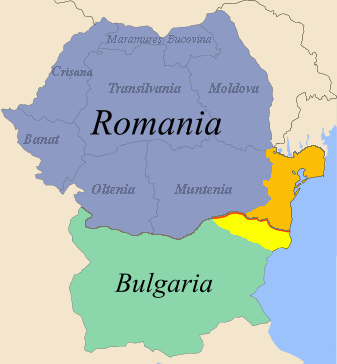 Aleksăndar Stambolijski(‘19-’23)
Unione agraria popolare, contraria alla guerra.
                                         Condannato all’ergastolo nel 1915.
                                         Sostenitore di una Federazione balcanica.
                                          Non bulgaro, ma slavo meridionale.
                                         Primo ministro dall’ottobre 1919.
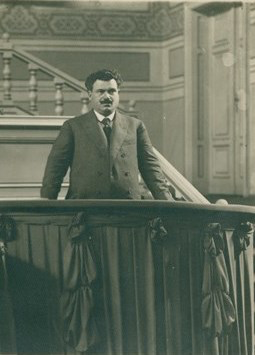 Un leader autoritario.
Sostegno ai contadini.
Distribuzione di terre.
Limitazione a 30 ettari della proprietà terriera.
Scarso sostegno ai ceti medi urbani e ai militari.
Lotta contro i nazionalisti macedoni.
6 ottobre - 1919 
governo di coalizione di Stambolijski (BZNS, il Partito Popolare e il Partito Progressivo-Liberale). 
Unione agraria 27.3% (77 seggi su 236), comunisti 18.5% (47 seggi), socialdemocratici 13.1% (38 seggi), partito democratico 10.4% (28 seggi), partito popolare 9.0% (19 seggi), partito progressivo-liberale 5.8% (8 seggi), partito radical democratico 5.3% (8 seggi), altri 11 seggi.
Il colpo di stato.
Nove giugno 1923 colpo di stato militare.
Tentativo poco riuscito di sollevare le campagne.
Catturato e ucciso assieme al fratello da nazionalisti macedoni che inviarono la sua testa a Boris III.
La mano destra gli fu mozzata e gettata in un lago.